基于贝叶斯优化方法（BO）的RCS束流状态恢复程序
刘汉阳
引言
背景：加速器物理面临复杂优化问题（在线控制、设计模拟、模型校准等），传统算法面临维度灾难、噪声敏感、局部最优等挑战。
贝叶斯优化（BO）的优势：
样本高效：通过高斯过程（GP）代理模型减少实验/模拟次数。
噪声鲁棒性：天然处理测量噪声与不确定性。
全局优化：平衡探索与利用，避免陷入局部最优。
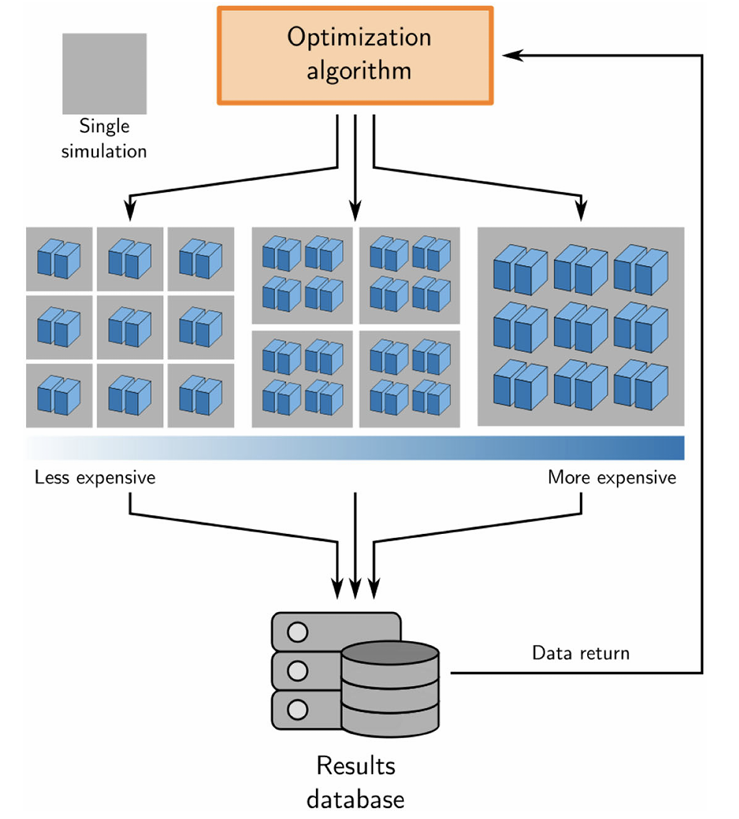 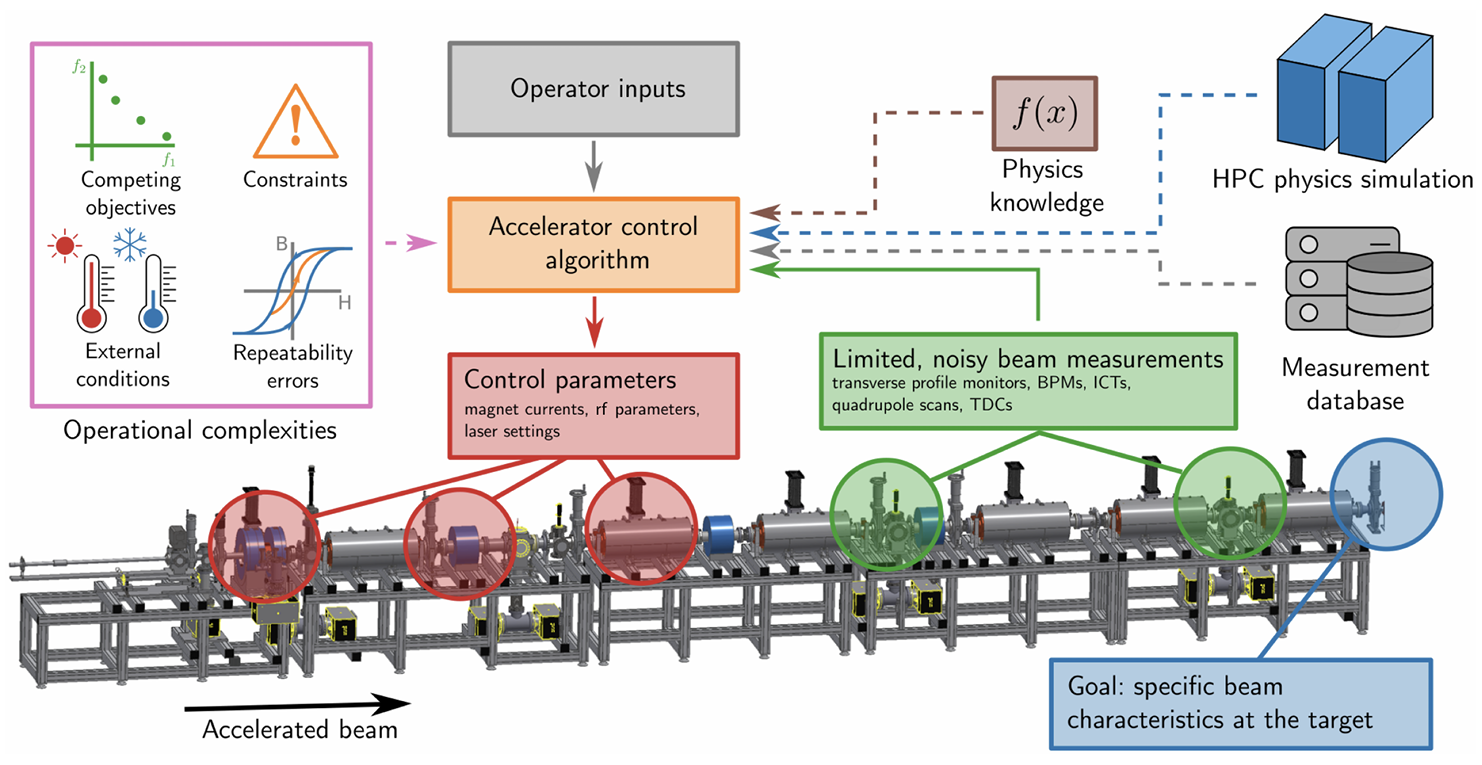 DOI: https://doi.org/10.1103/PhysRevAccelBeams.27.084801
贝叶斯优化核心原理
代理模型：高斯过程（GP）建模目标函数，预测均值与不确定性。
采集函数：
期望提升（EI）：评估候选点对当前最优的提升期望。
置信上界（UCB）：权衡均值预测与不确定性（如 UCB(x) = μ(x) + βσ(x)）。
优化流程：迭代选择最大化采集函数的参数点进行实验，更新模型直至收敛。
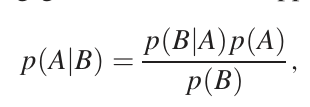 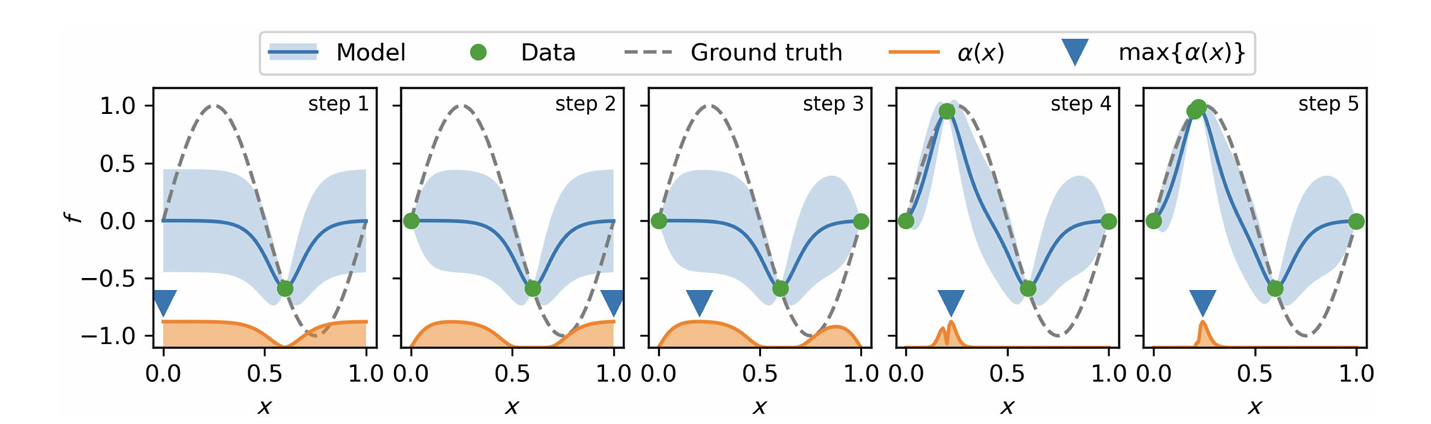 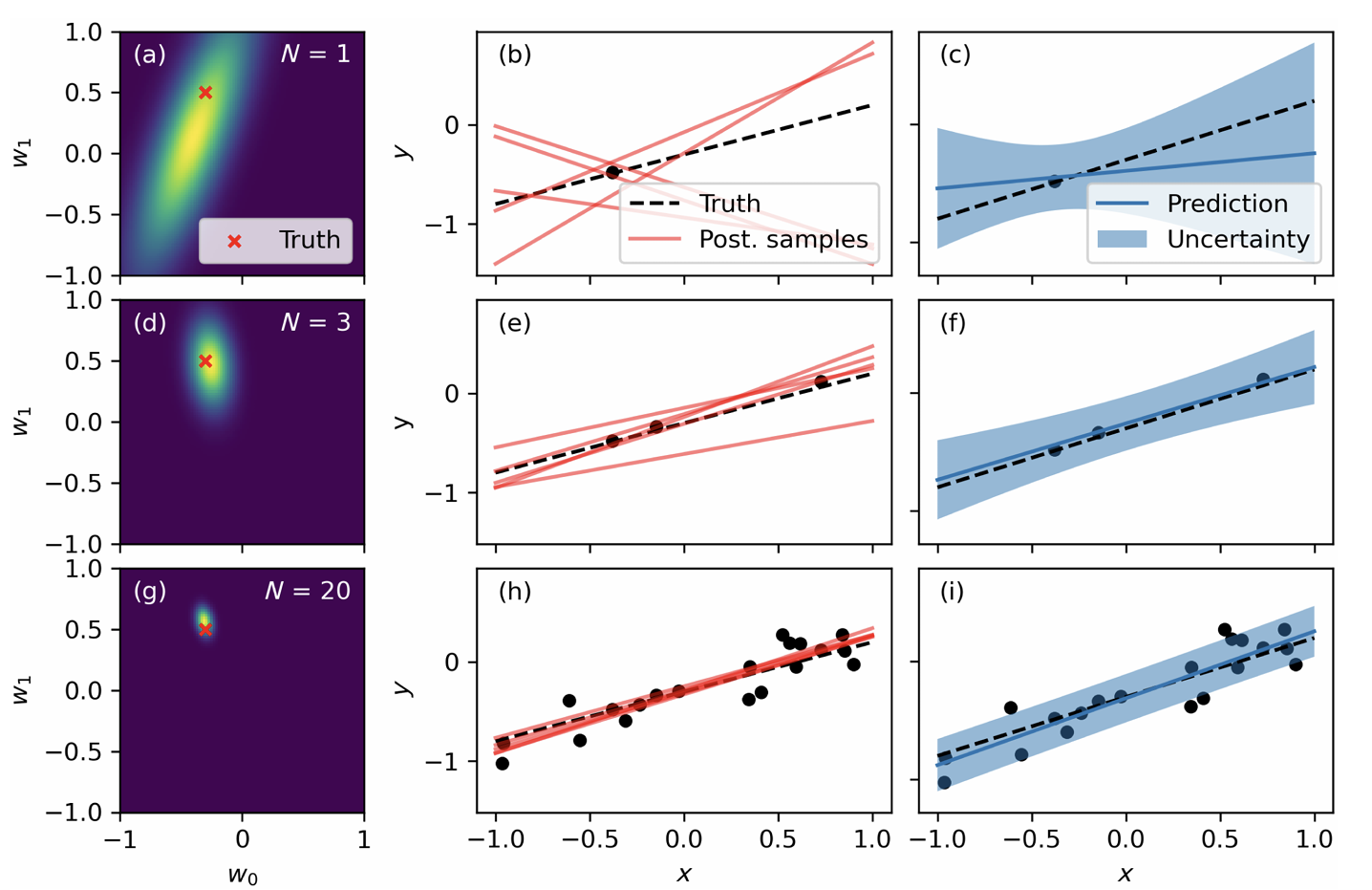 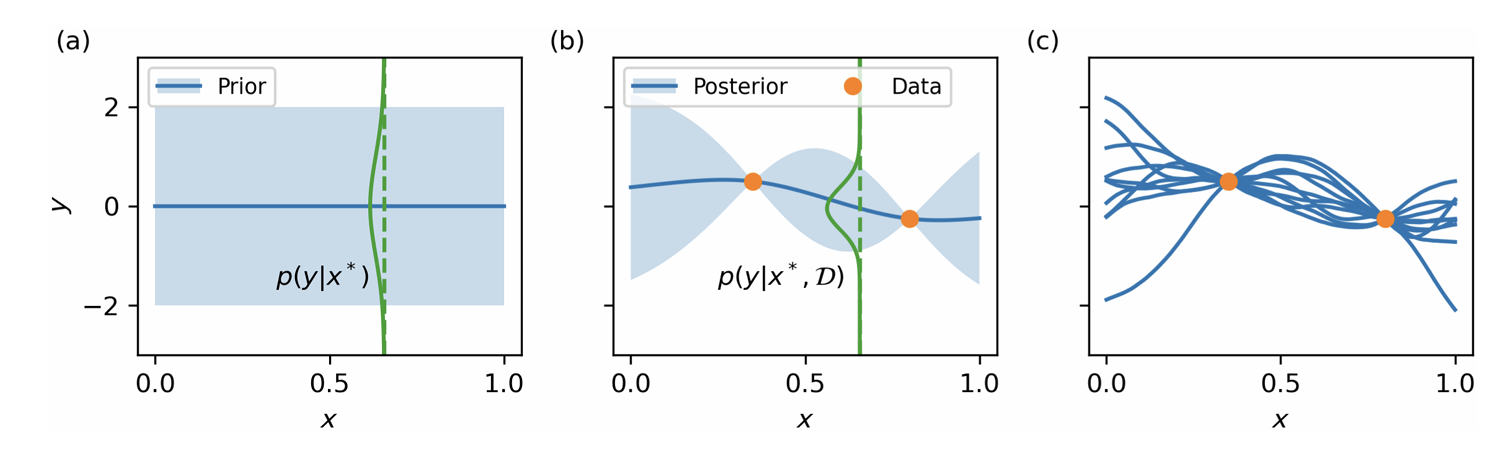 加速器物理中的挑战与BO解决方案
挑战2：多目标优化
解决方案：MOBO通过基于超体积改进的采集函数（EHVI）寻找帕累托前沿（Pareto Front）。
挑战1：高维参数空间
解决方案：选择合适的核函数、低维嵌入。
挑战3：时间依赖性与漂移
解决方案：自适应BO（ABO），引入时间或环境变量作为上下文参数。
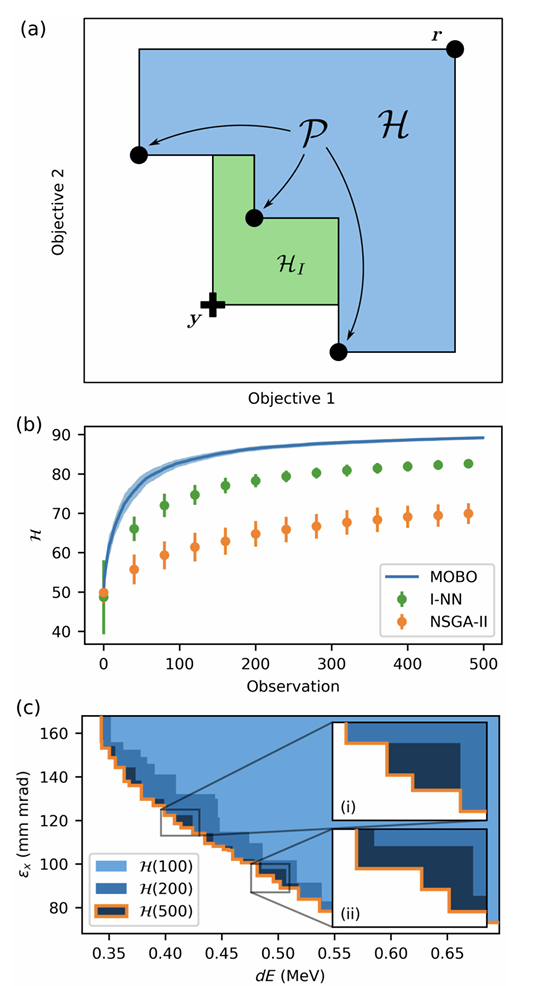 Argonne Wakefield Accelerator注入器同时优化束流尺寸、发射度与能散
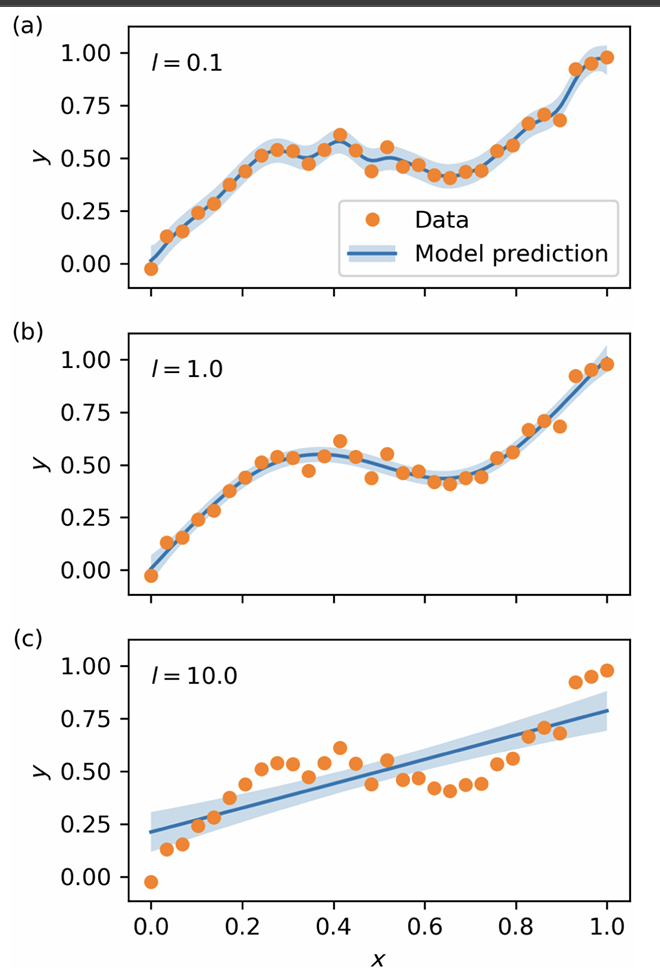 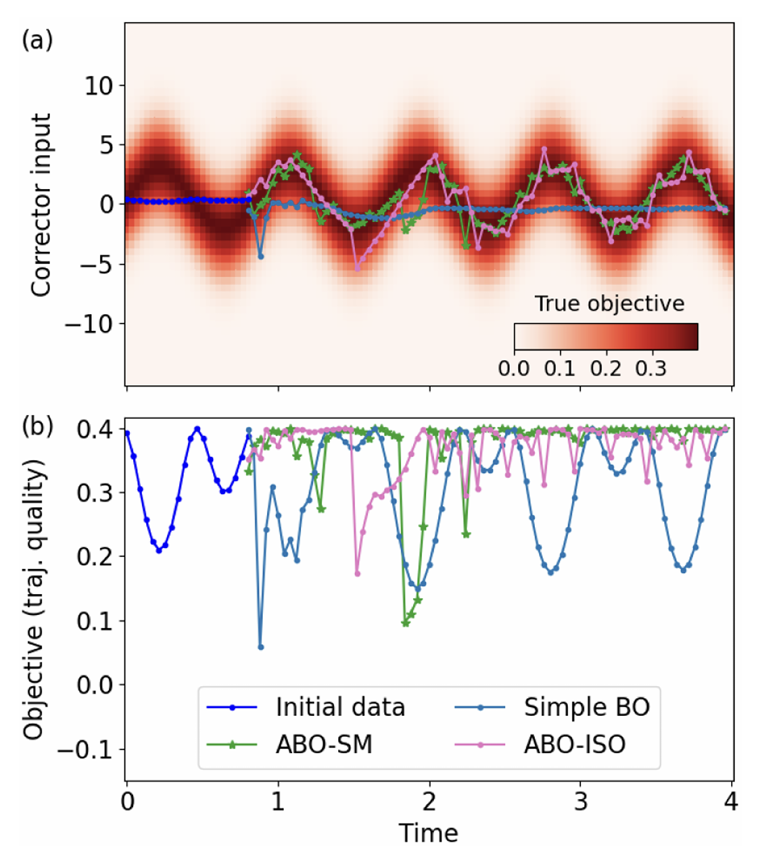 Advanced Photon Source直线加速器漂移补偿
加速器物理中的挑战与BO解决方案
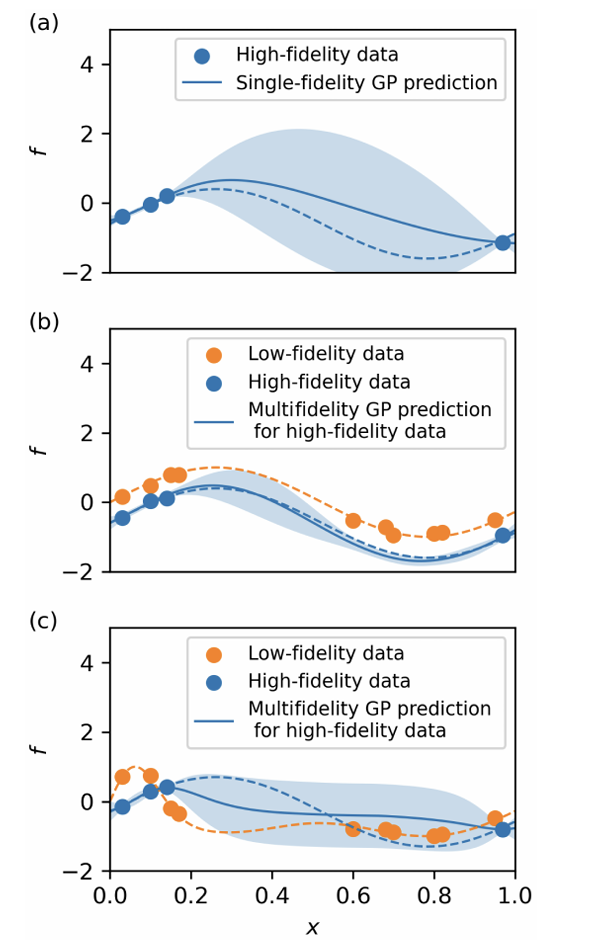 挑战4：安全约束
解决方案：安全BO（SafeOpt），限制采集函数在可行域内优化。
案例：Swiss FEL束流强度优化，避免设备损伤。
挑战5：
	多保真度优化
解决方案：结合低精度模拟与高精度实验数据，降低计算成本。
案例：激光等离子体加速器设计优化，并行多精度模拟加速收敛。
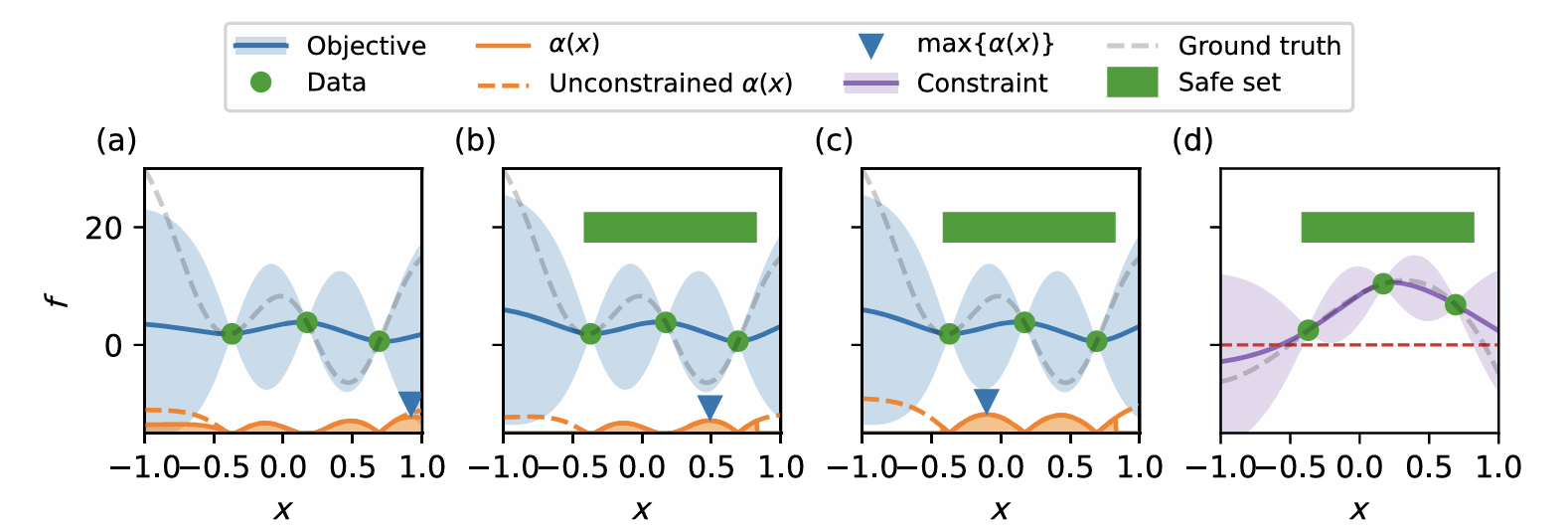 更多贝叶斯优化的应用
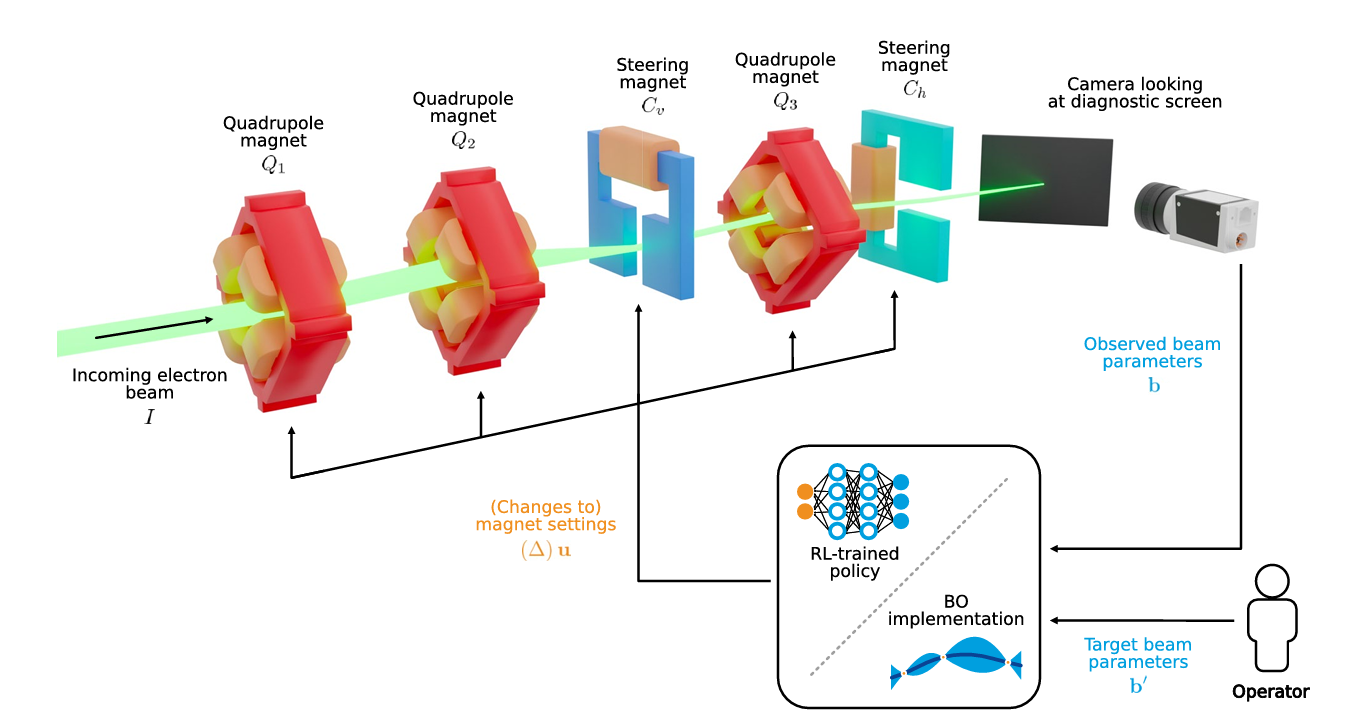 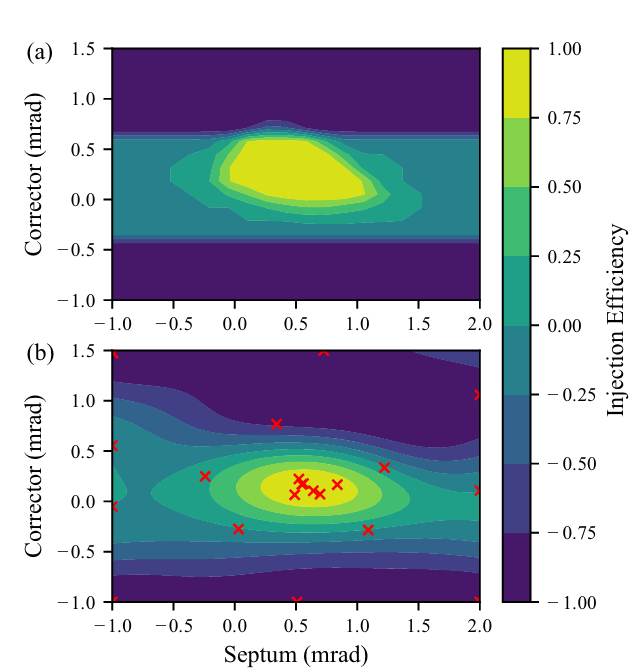 Reinforcement learning-trained optimisers and Bayesian optimisation for online particle accelerator tuning
——DESY
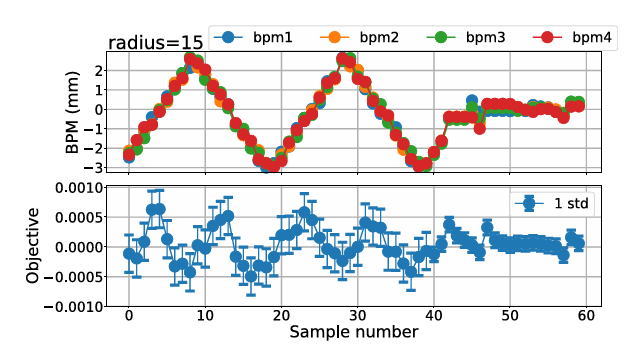 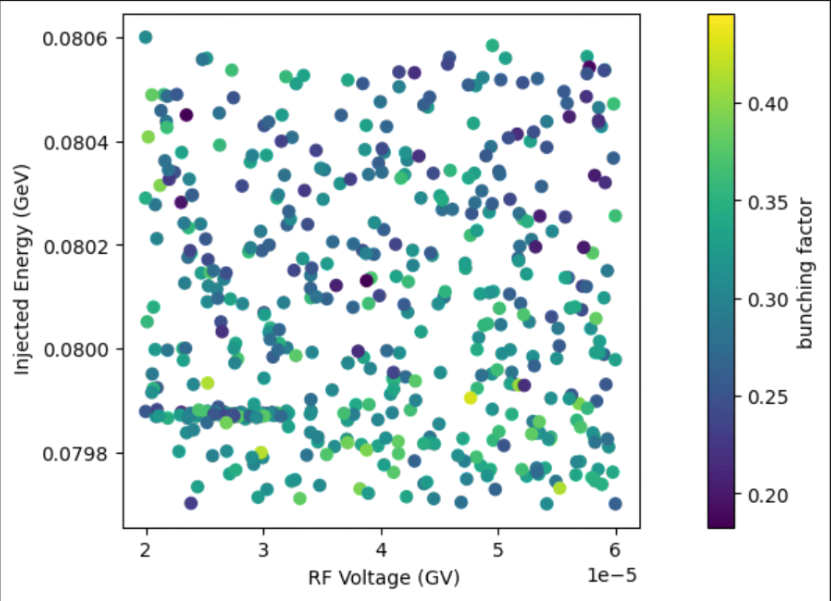 Bayesian optimization of the beam injection process into a storage ring——Karlsruhe Research Accelerator
Bayesian optimization experiment for trajectory alignment at the low energy RHIC electron cooling system ——RHIC
实践工具与软件生态
主流工具：
BoTorch/GPyTorch：基于PyTorch的高性能BO库，支持GPU加速。
Xopt/Badger：专为加速器优化的开源框架（SLAC开发），集成多种算法与在线控制接口。
Optimus：多保真度优化工具，适配超级计算资源（DESY合作开发）。
Bayesian Optimization：开源的约束全局优化工具，特别适用于优化高成本的黑盒函数。

典型流程：数据标准化→模型训练→采集函数优化→实验反馈→循环迭代。
RCS束流状态恢复程序介绍
基于贝叶斯优化的PV参数优化工具，用于加速器物理中的参数调整。通过图形界面（GUI）或配置文件输入目标PV和测量PV，并利用贝叶斯优化算法在给定的参数边界内寻找最优解，最终将优化结果实时更新到对应的PV中。
+-----------------------------------------------+
|                   主程序                            |
|-----------------------------------------------|
| 1. 初始化加载界面与数据                |
| 2. 用户输入目标PV和测量PV          |
| 3. 启动贝叶斯优化                           |
 |（通过OptimizationThread）            |
| 4. 实时更新优化结果                       |
| 5. 优化完成后更新PV值                   |
+-----------------------------------------------+
|
v
+-----------------------------------------------+
|              OptimizationThread             |
|-------------------------------------------------|
| 1. 在独立线程中运行贝叶斯优化算法|
| 2. 发送进度                                       |
| 3. 发送优化结果                                |
+-----------------------------------------------+
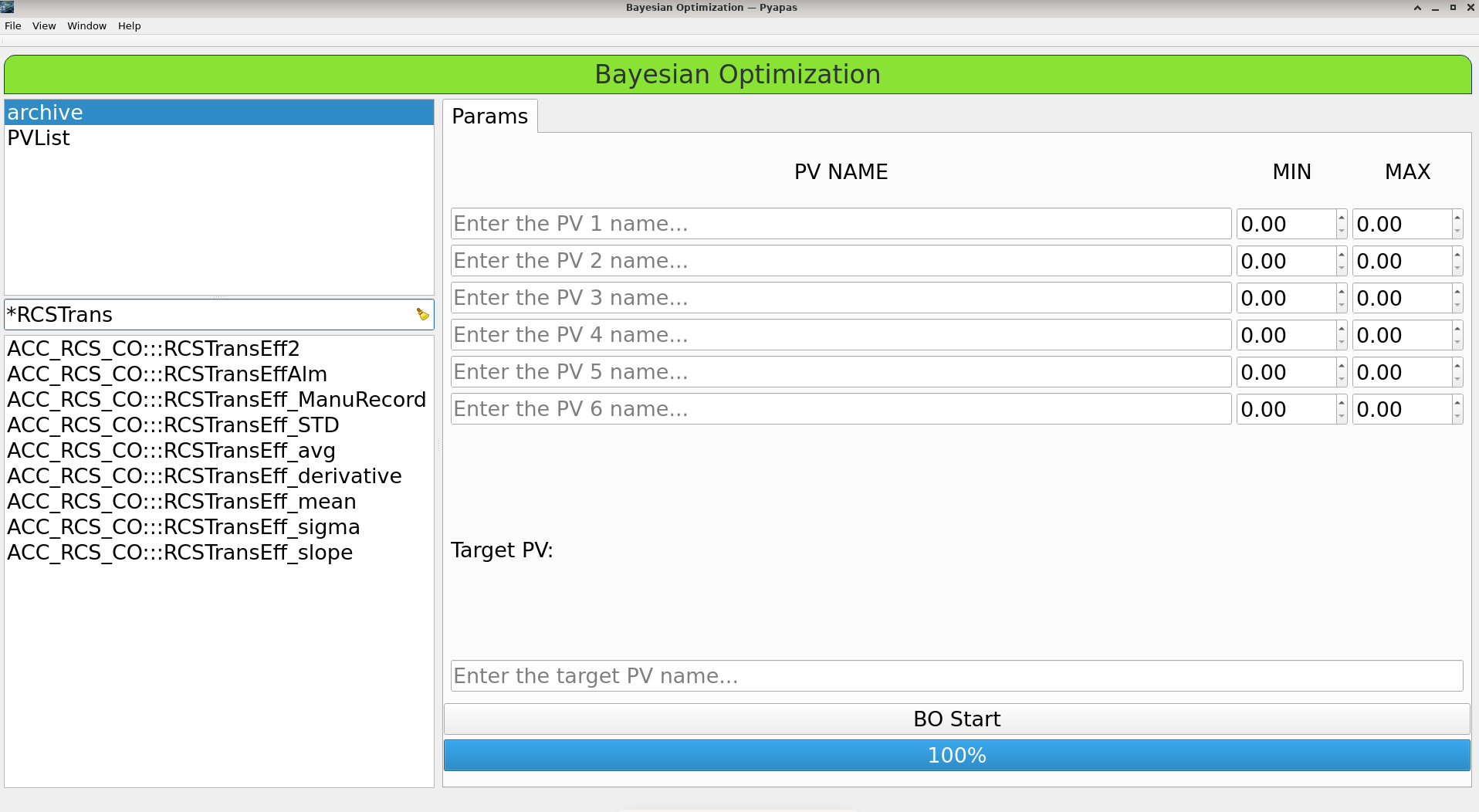 调节直线高频优化通过率
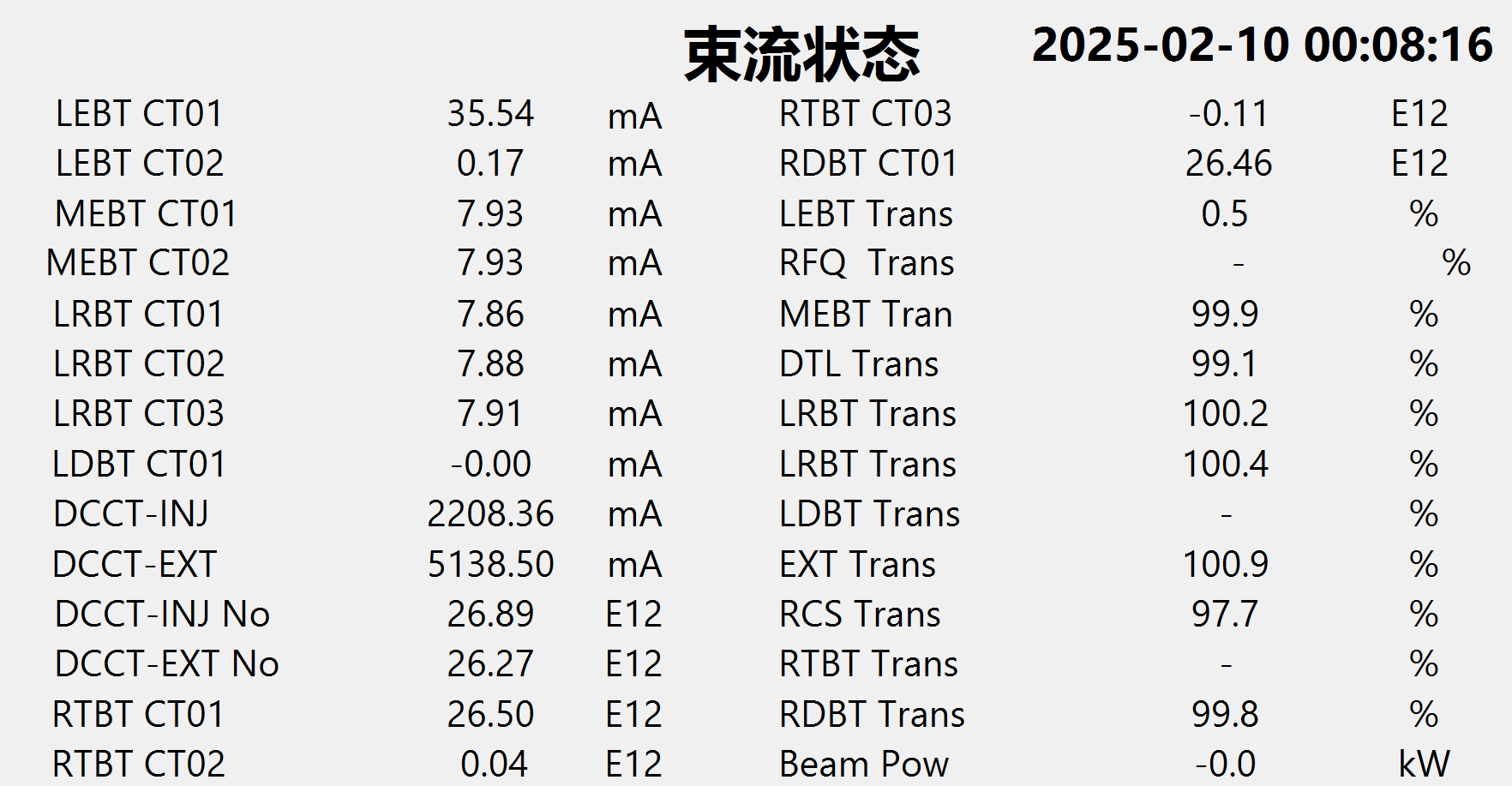 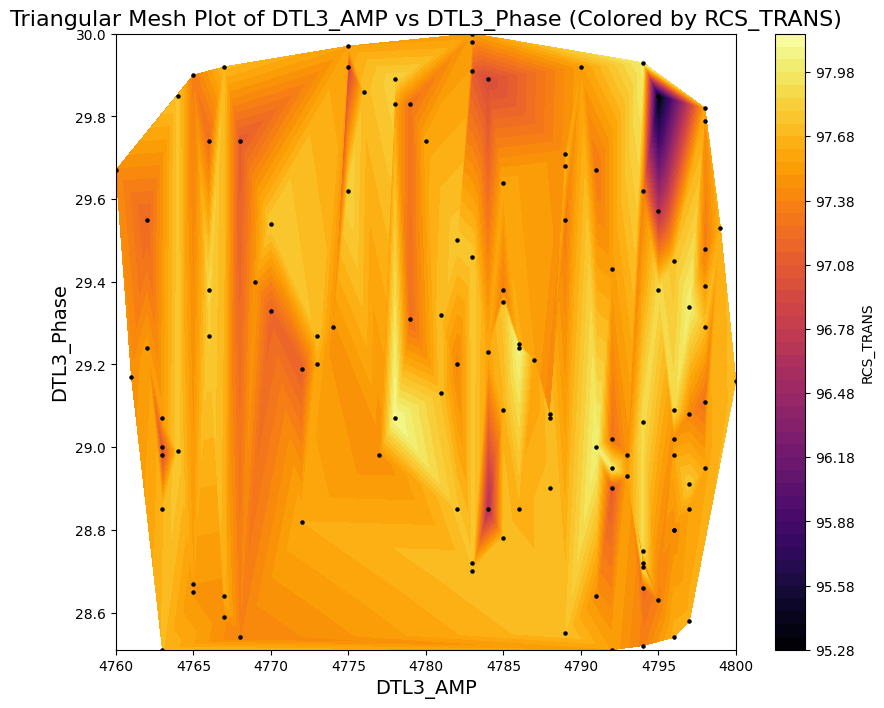 优化前
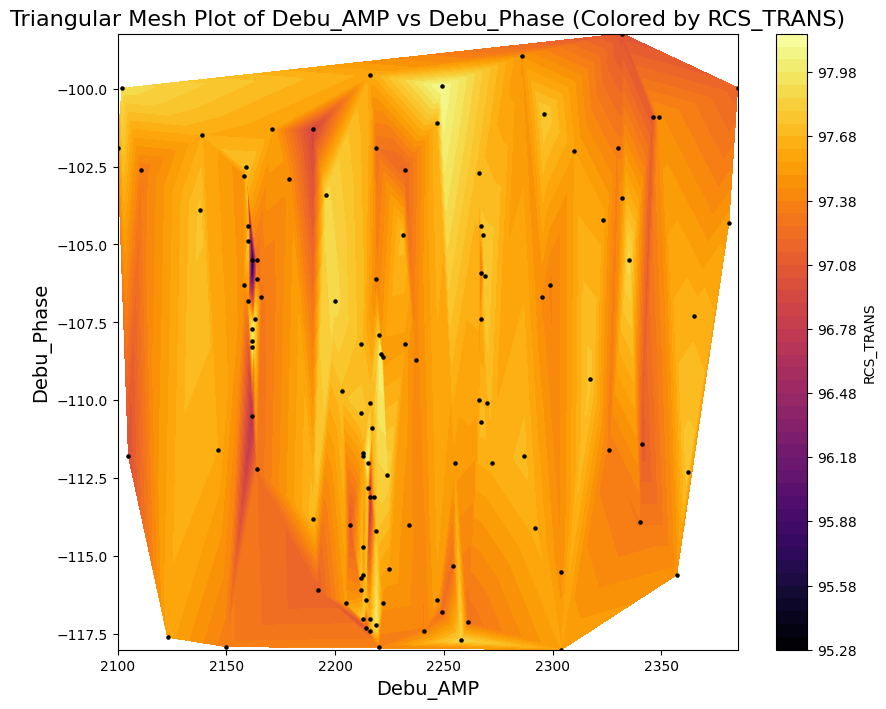 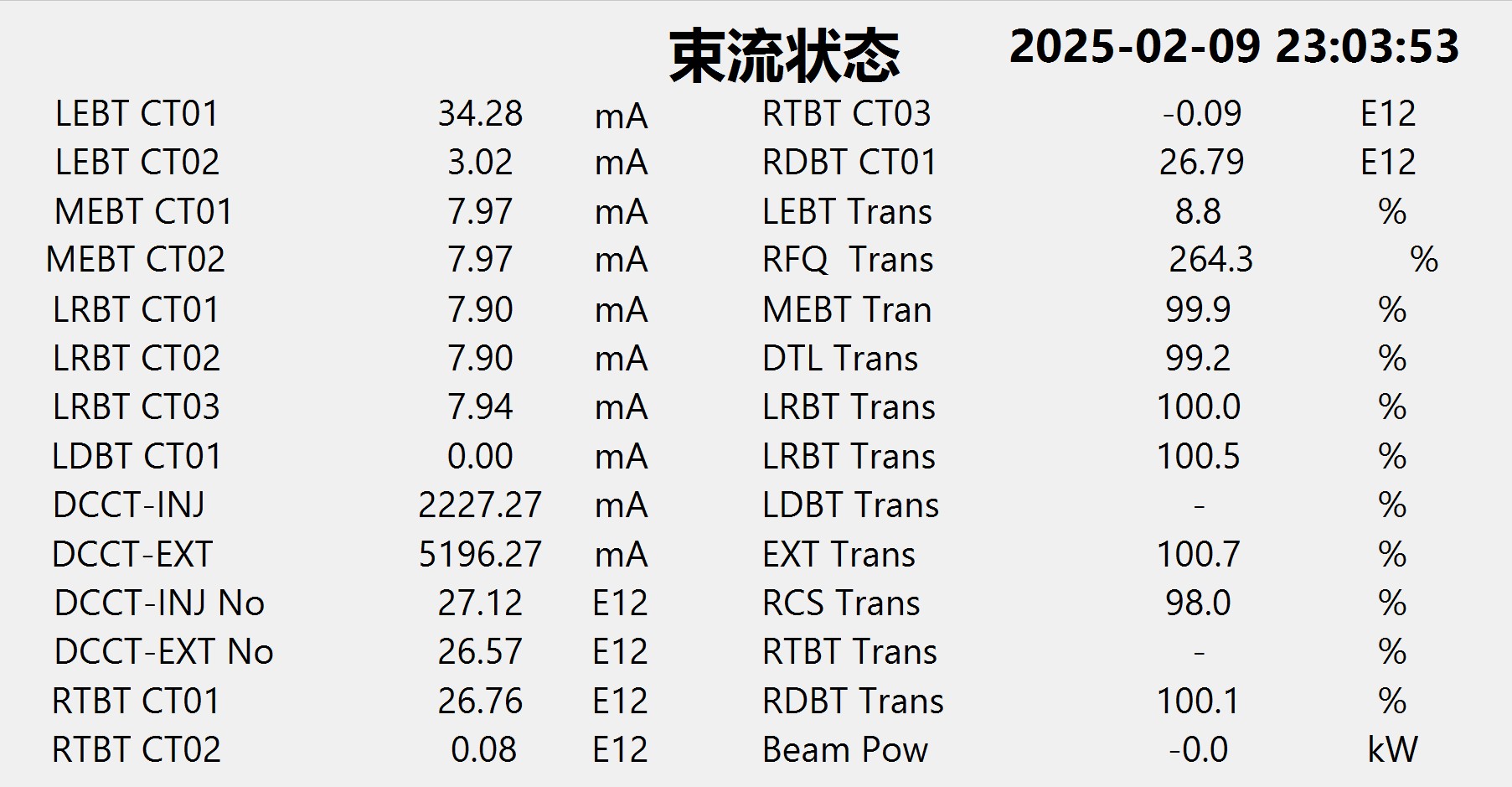 优化后
调节校正子优化束流损失
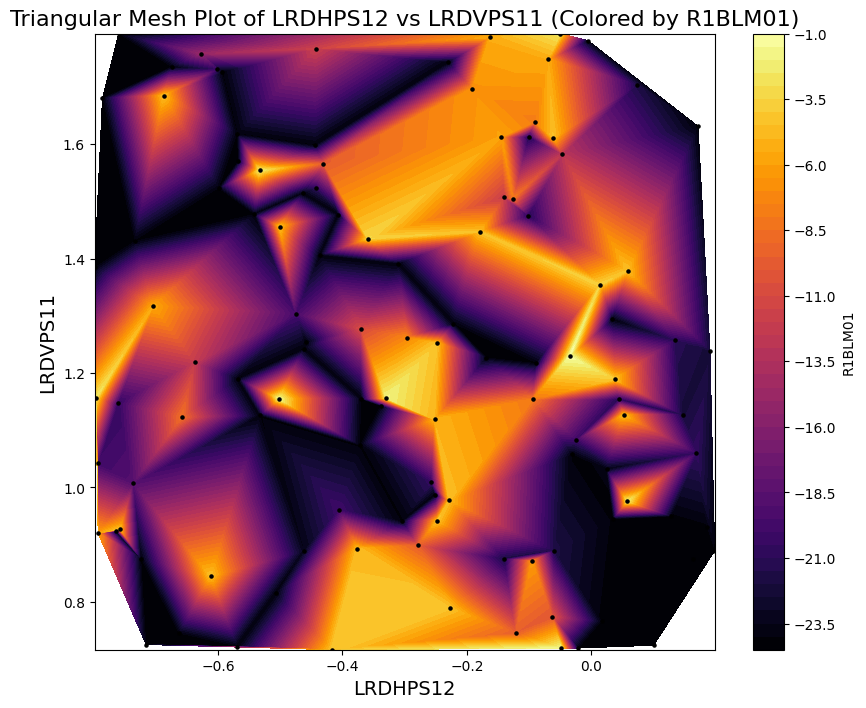 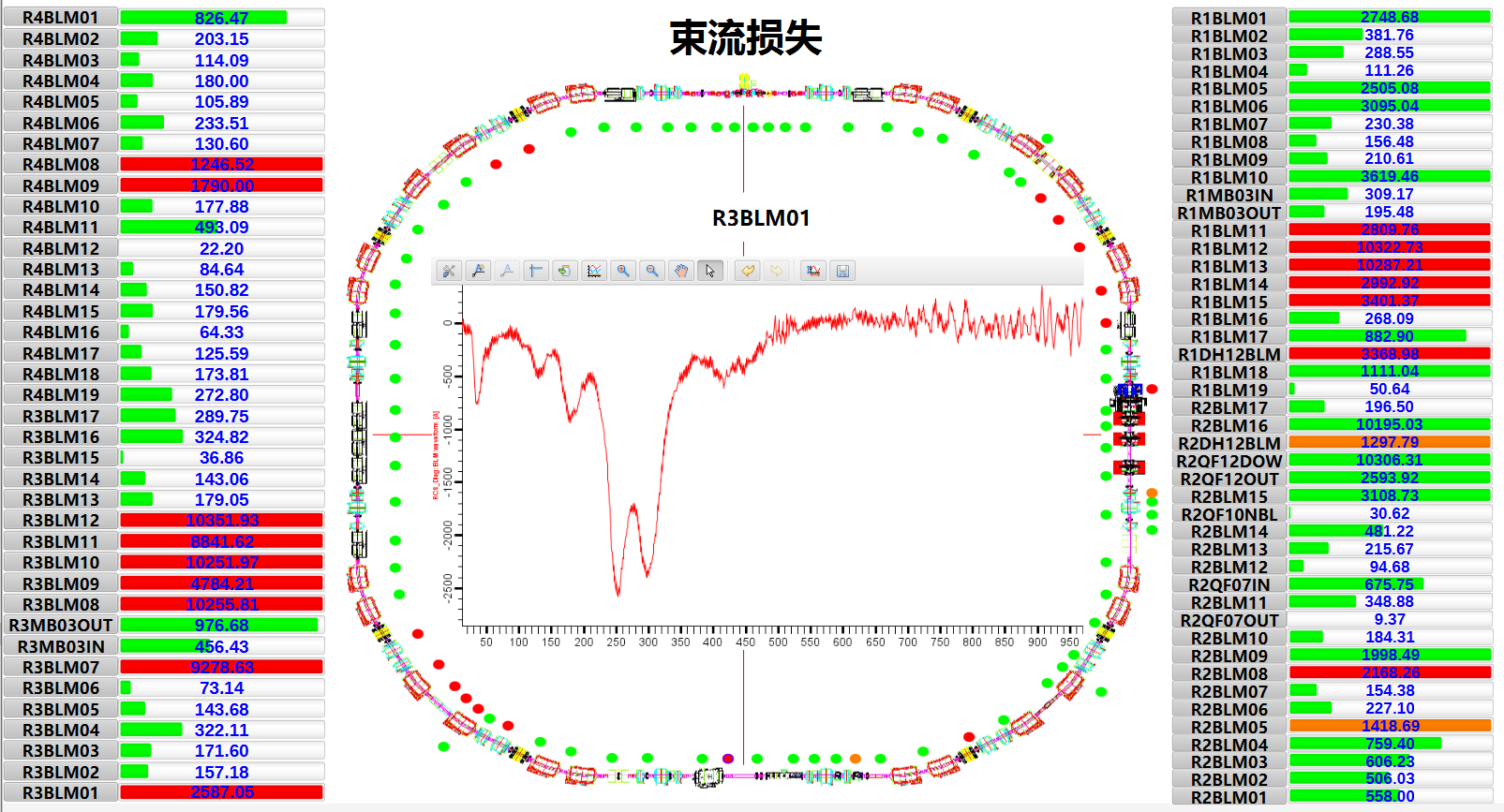 优化前
通过权重系数实现多个束损点的同时优化
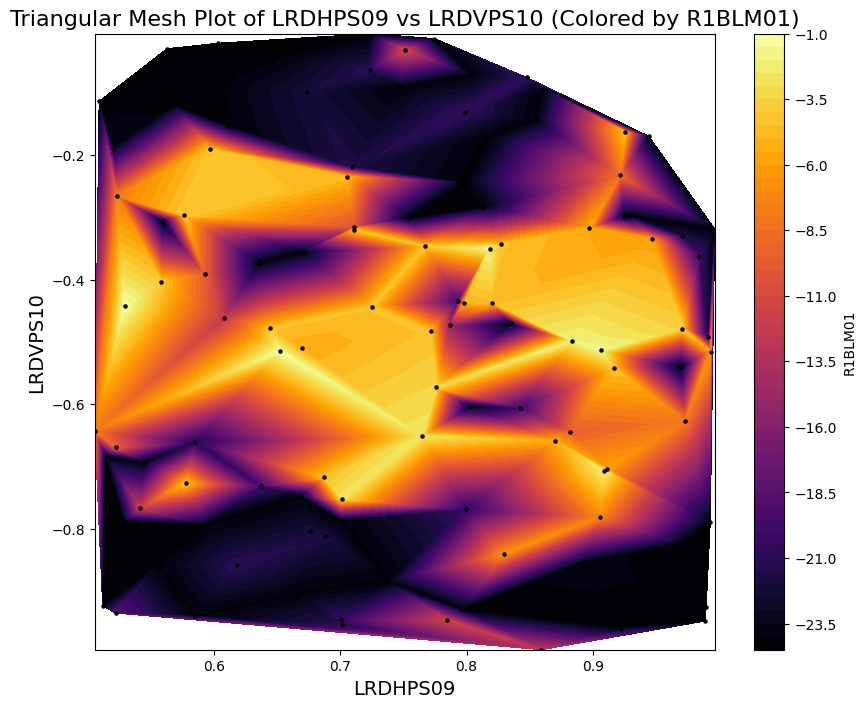 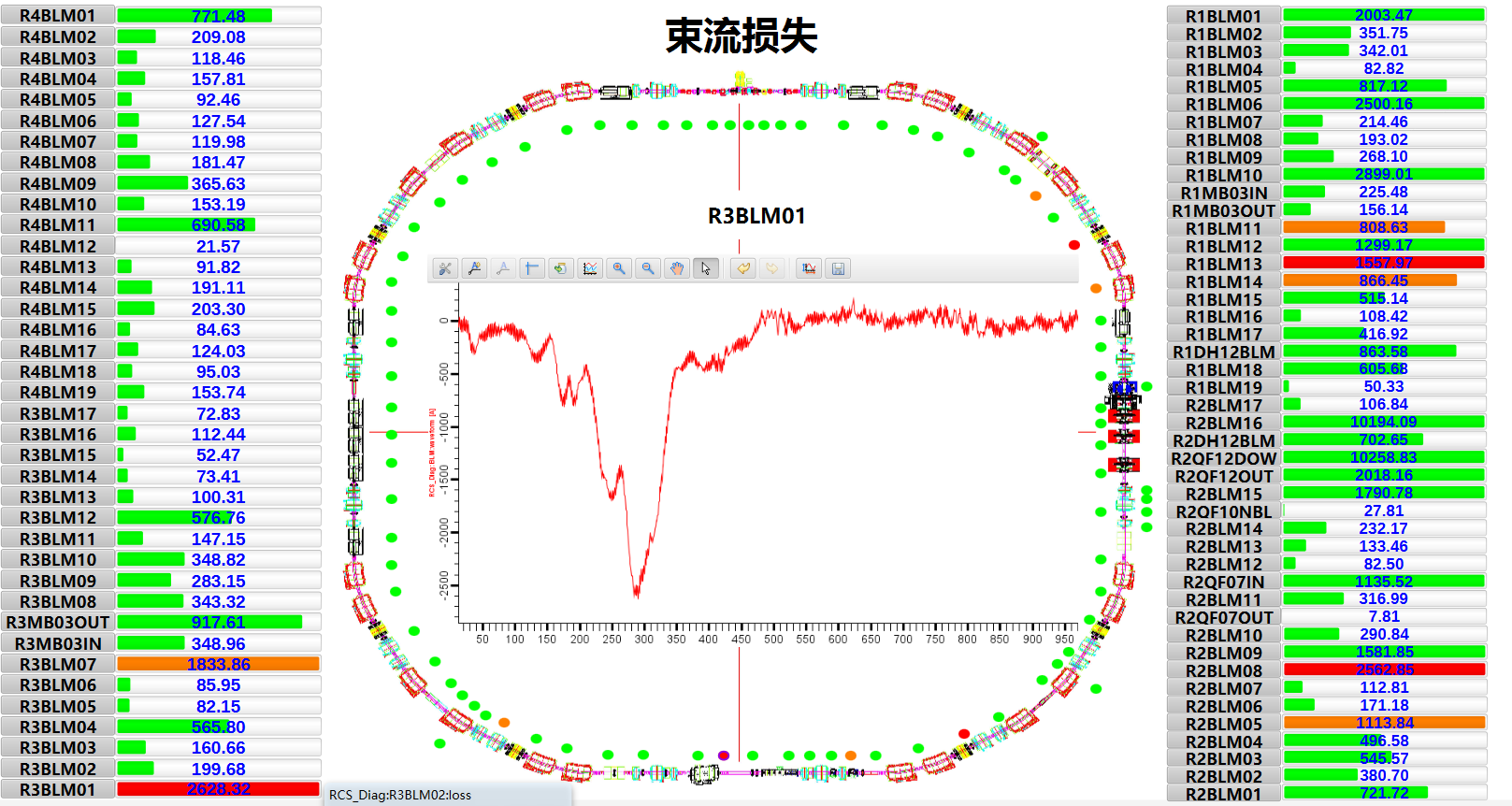 优化后
调节八极子提高束流状态重复性
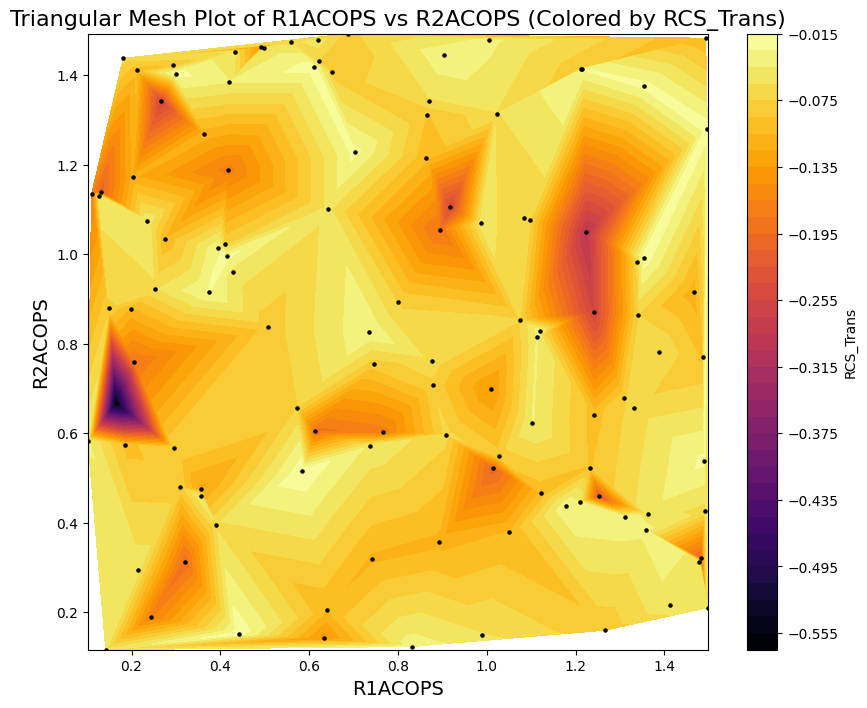 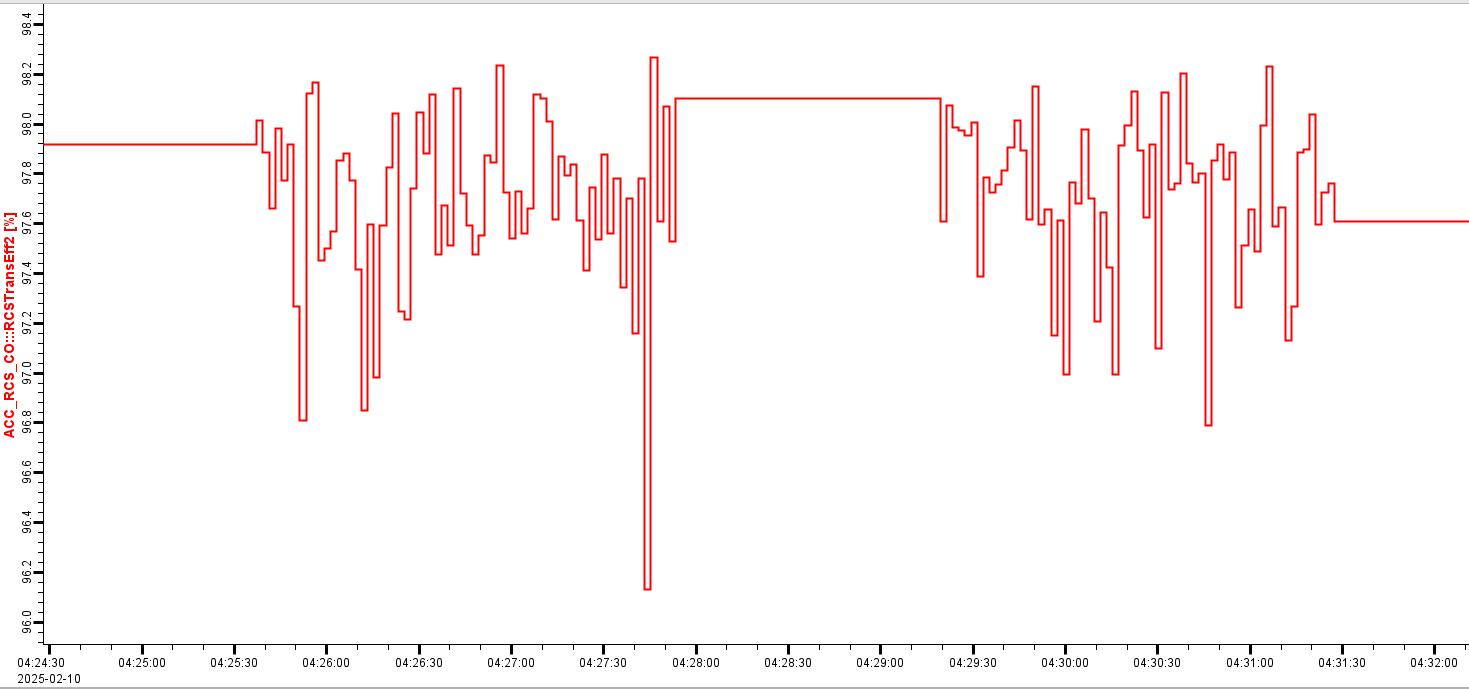 优化后
优化前
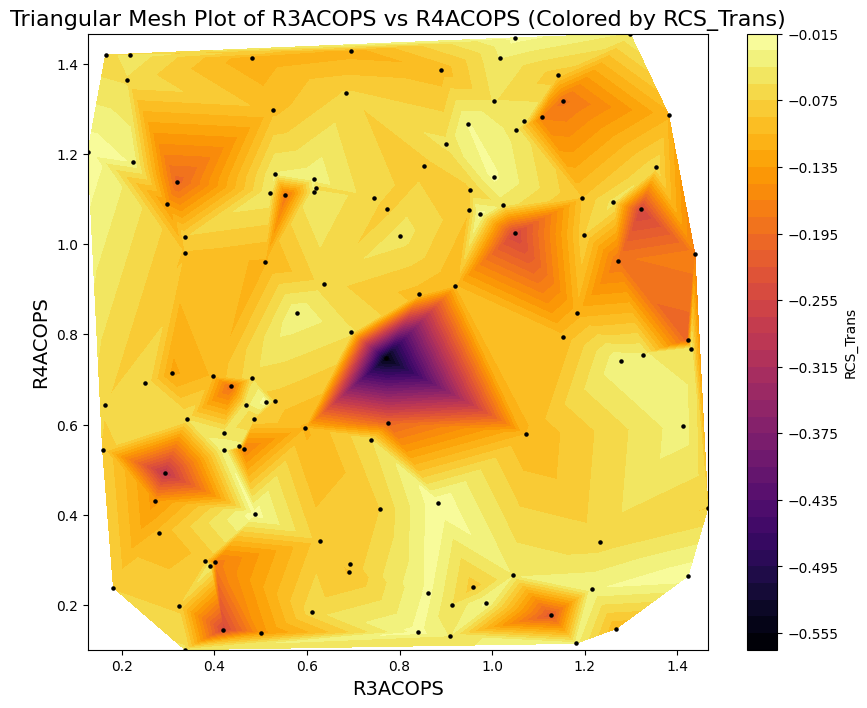 通过优化RCR校正八极磁铁第一个点的值，以提高束流状态的重复性（连续十次通过率的方差）；束流状态重复性有所提高；
总结
贝叶斯优化在加速器物理中解决复杂优化问题的有效性，特别是在全局优化方面。
针对高维参数空间、多目标优化、时间依赖性、安全约束和多保真度优化等挑战，贝叶斯优化结合不同策略提供了有效的解决方案，并在实际案例中取得成功。
RCS束流状态恢复程序的成果：基于贝叶斯优化的PV参数优化工具在RCS束流状态恢复中表现出色。